Linq for VB はものすごい
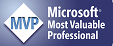 えムナウ　（児玉宏之）
http://mnow.jp/
http://mnow.wankuma.com/
http://blogs.wankuma.com/mnow/
http://www.ailight.jp/blog/mnow/
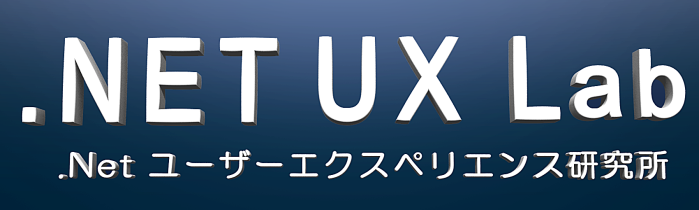 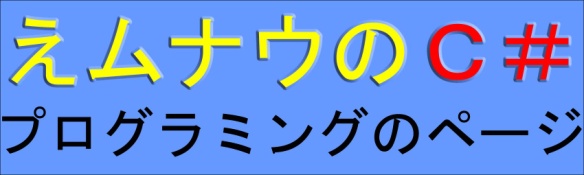 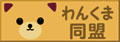 アジェンダ
はじめに
Linq をおさらいしてみる
Linq 関係で VB のたりないところ
Linq for VB のすごいところ
まとめ
はじめに
私がわんくま勉強会で Linq についてしゃべるのも、もう3回目になりました。
今回は VB Day とのことなので VB にからんだ Linq を見ていきたいと思います。
本日初めて参加される方もいらっしゃるようなので、まずはおさらいから、次に Linq に関係する VB で改善すべき点、Linq for VB のいい点を解説したいと思います。
Linq をおさらいしてみる
Linq は .Net Framework上の「言語に統合されたクエリ」(Language-INtegrated Query)の拡張セットを指すコードネームの名称です。

こんな感じです。
from から先に書く
型推論が働くので入力が簡単
SQL文とは順序が逆なので注意
Linq をおさらいしてみる
Linq to Object
IEnumerable<T> ベースの情報ソースにクエリを適用
Dim al = New Collection
al.Add(New With {.Name = "hnaka", .ZipCode = "553-0001", .Prefecture = "大阪府"})
al.Add(New With {.Name = "hkodama", .ZipCode = "168-0064", .Prefecture = "東京都"})

Dim accounts = From a In al _
                       Where a.ZipCode = "168-0064" _
                       Select New With {a.Name, a.ZipCode}

For Each account In accounts
      Console.WriteLine(account.Name & "(" & account.ZipCode & ")")
Next
Linq をおさらいしてみる
Linq to DataSet
従来のADO.NETのDataSetの情報ソースにクエリを適用
Using ta As New AcountDataSetTableAdapters.AccountTableAdapter
            Dim dt As New AcountDataSet.AccountDataTable
            ta.Fill(dt)

            Dim accounts = From a In dt.AsEnumerable() _
                           Where a.ZipCode = "168-0064" _
                           Select New With {a.Name, a.ZipCode}

            For Each account In accounts
                Console.WriteLine(account.Name & "(" & account.ZipCode & ")")
            Next
End Using
Linq をおさらいしてみる
Linq to SQL
SQLサーバーのデータベースの情報ソースにクエリを適用
Using db As New AccountDataContext
            Dim accounts = From a In db.Account _
                           Where a.ZipCode = "168-0064" _
                           Select New With {a.Name, a.ZipCode}

            For Each account In accounts
                Console.WriteLine(account.Name & "(" & account.ZipCode & ")")
            Next
End Using
Linq をおさらいしてみる
Linq to Entities
Entity Framework を通した概念エンティティの情報ソースにクエリを適用
Using db As New DemoEntities
            Dim accounts = From a In db.AccountModel設定 _
                           Where a.ZipCode = "168-0064" _
                           Select New With {a.Name, a.ZipCode}

            For Each account In accounts
                Console.WriteLine(account.Name & "(" & account.ZipCode & ")")
            Next
End Using
Linq をおさらいしてみる
Linq to XML
XMLのXelementの情報ソースにクエリを適用
Dim xml = <Accounts>
                      <Account Name="nNaka" ZipCode="553-0001" Prefecture="大阪府"/>
                      <Account Name="hkodama" ZipCode="168-0064" Prefecture="東京都"/>
                  </Accounts>
        Dim accounts = From a In xml.Elements _
                        Where a.@ZipCode = "168-0064" _
                        Select New With {a.@Name, a.@ZipCode}

        For Each account In accounts
            Console.WriteLine(account.Name & "(" & account.ZipCode & ")")
        Next
Linq をおさらいしてみる
対象となるデータは以下のようなものです。
Linq をおさらいしてみる
IQueryable(Of (T)) インターフェイスを実装すれば独自の Linq to XXX も作れます。
LINQ to WebQueries
LINQ to Amazon
LINQ to RDF Files
LINQ to MySQL
LINQ to NHibernate
LINQ to LDAP
LINQ to Flickr
LINQ to Google Desktop
LINQ to SharePoint
LINQ to Streams (SLinq, Streaming LINQ)
LINQ to Expressions
http://oakleafblog.blogspot.com/2007/03/third-party-linq-providers.html
Linq をおさらいしてみる
Linq to Object
Linq to Object は、 IEnumerable<T> によるパイプライン
Linq to Dataset や Linq to XML も同じ
便利に使うことができる反面、メソッドの内部で使用する foreach の回数に注意を払わないと、効率が悪い場合もある
データ量や参照回数が多くなきゃ大丈夫
同じ Linq の foreach を何回もやるんであれば ToArray
Linq をおさらいしてみる
Linq to SQL
母体になる DataContext は Dataset より進化しています。
Row は INotifyPropertyChanging や INotifyPropertyChanged を実装したObjectです。
当然 Insert Update Delete ストアド も使えます。
あらかじめ必要な partial method が仕込まれています。
同時実行制御で競合の解決がサポートされています。
Linq をおさらいしてみる
Linq to Entities
母体になる ObjectContext は Dataset より進化しています。
EntityObjectはINotifyPropertyChanging や INotifyPropertyChanged を実装してます。
当然 Insert Update Delete ストアド も使えます。
あらかじめ必要な partial method が仕込まれています。
SQLより高次元な概念クエリを発行できます。
Linq 関係で VB のたりないところ
イテレータ や Yield がない
VB９ の段階では、 IEnumerable を返す、イテレータに使用する Yield がありません。
イテレータで遅延解析する機構を使えませんので、Extension Method とかで、コレクションを返す方法が現在は適当です。
Linq 関係で VB のたりないところ
Module Module1
    Sub Main()
        Dim al = New String() {"hnaka", "hkodama", "ttakahagi"}
        
        Dim accounts = al.MyExtension

        For Each account In accounts
            Console.WriteLine(account)
        Next
        
    End Sub
<System.Runtime.CompilerServices.Extension()> _
    Public Function MyExtension
	(ByVal values As IEnumerable(Of String))
	 As IEnumerable(Of String)
        
        Dim results As New List(Of String)
        For Each value In values
            If value.StartsWith("h") Then
                results.Add(value)
            End If
        Next
        
        Return results
    End Function
End Module
Linq 関係で VB のたりないところ
安心してください次のバージョンでは入るかも知れません。
http://www.panopticoncentral.net/archive/2008/08/08/24155.aspx
Function FromTo(ByVal low As Integer, ByVal high As Integer) As
	 IEnumerable(Of Integer) 
　　Return Iterator
　　　　If low <= high Then 
　　　　　　　Return low
　　　　　　　Return Each FromTo(low + 1, high) 
　　　　End If 
　　End Iterator 
End Function
Linq 関係で VB のたりないところ
コレクション初期化子 がない
今はコレクションを定義して、ひとつひとつ Add していくしか方法はなさそうです。
Dim al = New Collection
al.Add(New With {.Name = "hnaka", .ZipCode = "553-0001", .Prefecture = "大阪府"})
al.Add(New With {.Name = "hkodama", .ZipCode = "168-0064", .Prefecture = "東京都"})
Linq 関係で VB のたりないところ
安心してください、複雑なこともできるようにしようと、次バージョンに回したようです。
http://www.infoq.com/jp/news/2008/05/VB-Collections
Dim x = {1, 2, 3, 4}Dim y = {{"a", 1}, {"b", 2}, {"c", 3}, {"d", 4}}Dim z = {{1, 2}, {3, 4}, {5, 6}, {7, 8}} 

Dim x = {1, 2, 3, 4} 			'List(Of Int32) Dim x() = {1, 2, 3, 4} 		'array of Int32 
Dim d = {1:“Hello”, 2:“World” }　	‘ディクショナリー
Linq 関係で VB のたりないところ
やっぱり ＿ がうざったい
とにかく毎行の最後には _ を入れないといけない。
Linq は特に複数行に書くことが多いので非常に気になります。
できているクエリを修正しようとして、途中で行を追加して、 _ を忘れたりすると、次の行のエラーを勝手に修復しようとして （） とかを余分に作ったりします。
Linq 関係で VB のたりないところ
安心してください次のバージョンでは、 _ は不要になるかも知れません。
http://www.panopticoncentral.net/archive/2008/02/27/22910.aspx
a = b +
　 c

Console.WriteLine( 
"{0} {1}", 
FirstName, 
LastName )

Dim ys = From x In xs 
Where x > 5 
Select ten = x * 10,
 twenty = x * 20,
 thirty = x * 30
Linq for VB のすごいところ
C# は、メソッドベースでしかサポートされていない機能もありますが、Visual Basic ではクエリ式の構文が用意されています。
いっぱいあるので組み合わせて使うととても便利です
集計用の構文も作られていてとても便利です。
Linq for VB のすごいところ
IEnumerable で定義されているメソッドを言語でほとんど組み込まれている。
C# では「言語に統合されたクエリ」といっても、統合されたのは有名どころだけ。
VB ではかなり頑張って実装されました。
欲を言えば、Union とかSQL文として定義されているものはすべて入っているとよかった。
Linq for VB のすごいところ
Linq for VB のすごいところ
Linq for VB のすごいところ
Linq for VB のすごいところ
Linq for VB のすごいところ
集計するのに便利な Aggregate
クエリに集計関数を含めることができ、複数の集計関数を一度にかける。
集計関数の結果は、クエリ結果の中にクエリ結果型のフィールドとして格納されます。
C# は結果を一つしかもらえないので、複数は書けない。
Aggregate の中には Where や Order By などのクエリも書けます。
Linq for VB のすごいところ
こんなのが定義できてしまう
Dim point() As Double = {10.2, 12.5, 8.9, 13.8, 15.9}

Dim countQuery = Aggregate p In point _
                       Order By p _
                       Skip 1 Take point.Length - 2 _
                       Into CountValue = Count(), SumValue = Sum(), _
                           AverageValue = Average(), MaxValue = Max(), MinValue = Min()

Console.WriteLine("Count=" + countQuery.CountValue.ToString())
Console.WriteLine("Sum=" + countQuery.SumValue.ToString())
Console.WriteLine("Average=" + countQuery.AverageValue.ToString())
Console.WriteLine("Max=" + countQuery.MaxValue.ToString())
Console.WriteLine("Mix=" + countQuery.MinValue.ToString())
Linq for VB のすごいところ
さらにうれしいのは Distinct
Dim text() As String = ｛"A penny saved is a penny earned.", _
            "The early bird catches the worm.", _
            "The pen is mightier than the sword.", _
            "My name is M-now."}

        Dim earlyBirdQuery = From sentence In text _
            Let words = sentence.Split(" "c, "."c) _
            From word In words _
            Where Not String.IsNullOrEmpty(word) _
            Let w = word.ToLower() _
            Order By w _
            Select w Distinct

        For Each v In earlyBirdQuery
            Console.WriteLine(v)
        Next
Linq for VB のすごいところ
XML だって代入文で ＿ なしに書けてしまう。
Dim xml = <Accounts>
   <Account Name="nNaka" ZipCode="553-0001" Prefecture="大阪府"/>
   <Account Name="hkodama" ZipCode="168-0064" Prefecture="東京都"/>
                  </Accounts>
Dim accounts = From a In xml.Elements _
                        Where a.@ZipCode = "168-0064" _
                        Select New With {a.@Name, a.@ZipCode}

For Each account In accounts
            Console.WriteLine(account.Name & "(" & account.ZipCode & ")")
Next
まとめ
C# で出来て VB で出来ないことは、どんどん減っていきます。
いっぽう C# で出来ないことは あまり予約後を増やしたくないせいか減りません。（動的言語サポートはやりそうですが）
http://blogs.msdn.com/charlie/archive/2008/01/25/future-focus.aspx
業務で利用する言語としては VB の方が便利なのかもしれないと思う今日この頃です。